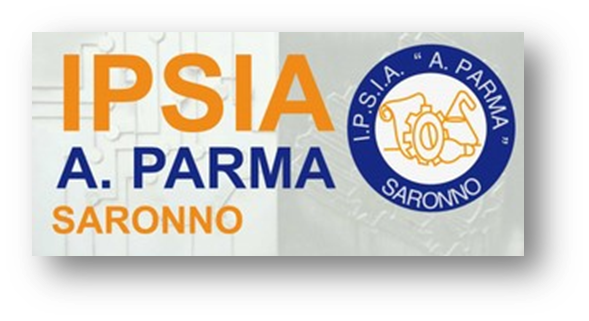 LA CICALA E LA FORMICA
PRODOTTO DI CLASSE 
1^BS SERVIZI PER LA SANITA’ E L’ASSISTENZA SOCIALE
 
AS 2019/2020
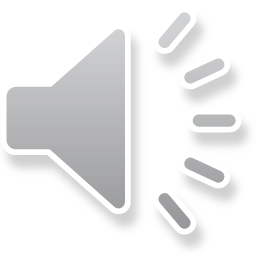 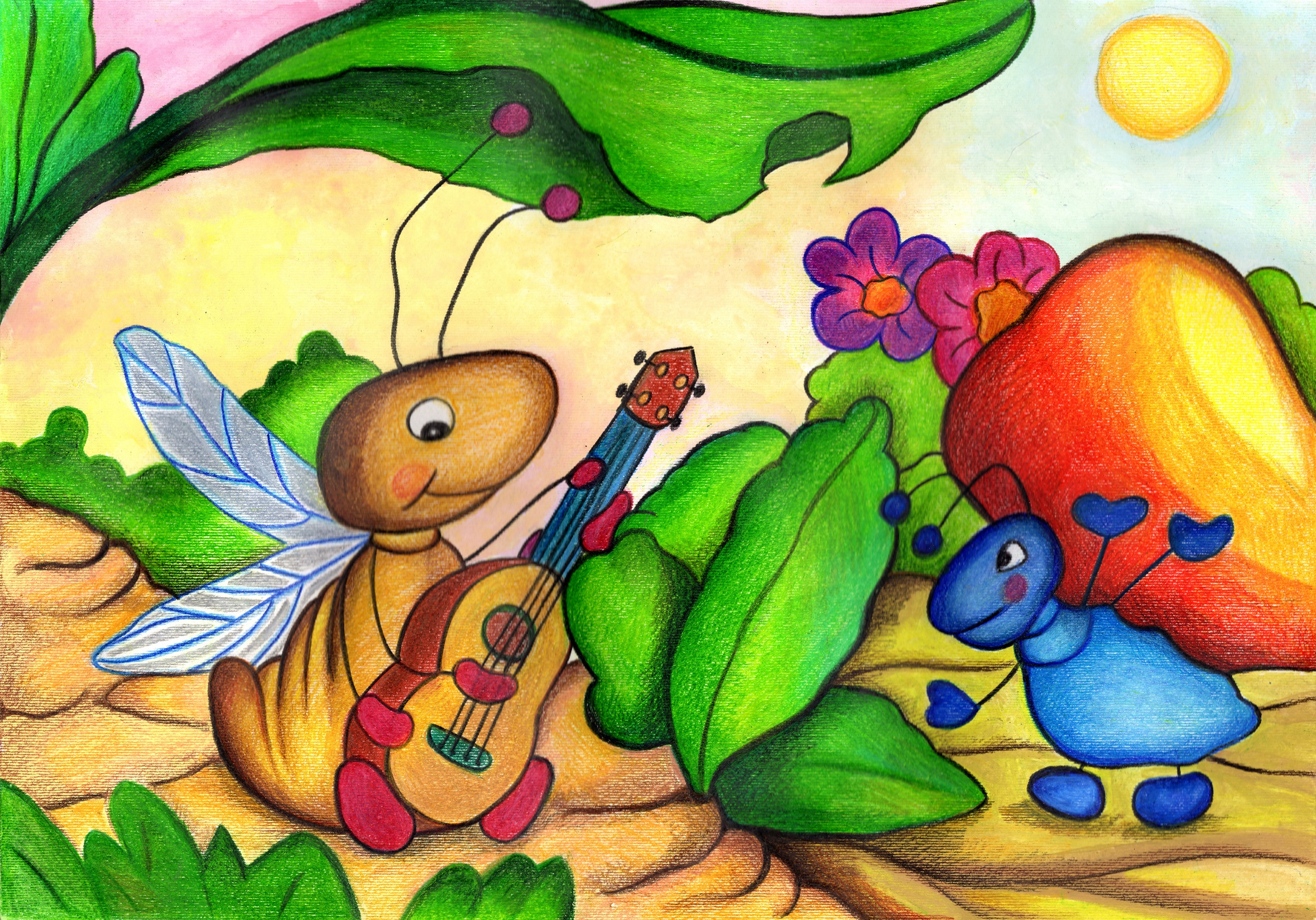 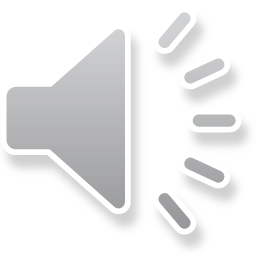 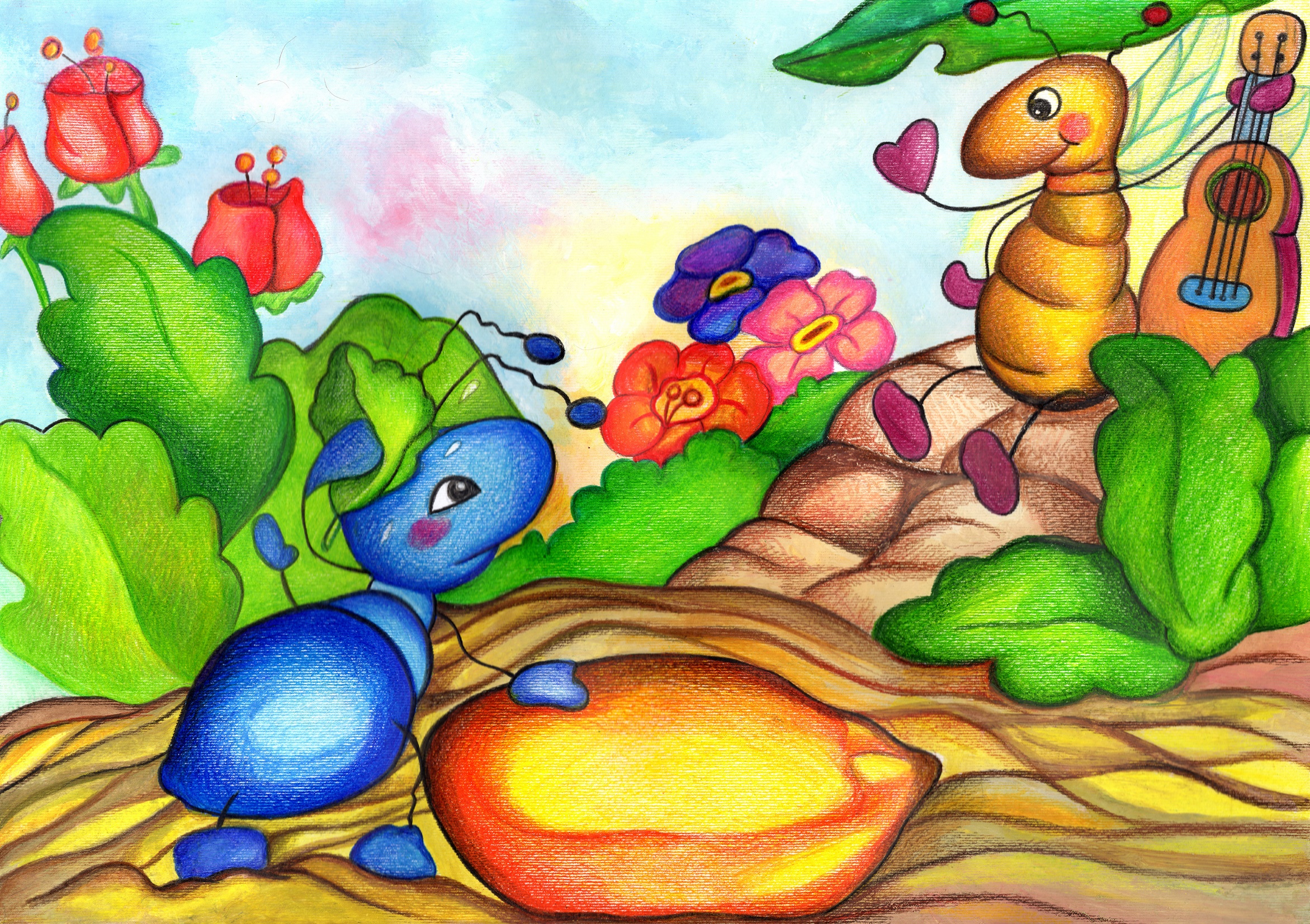 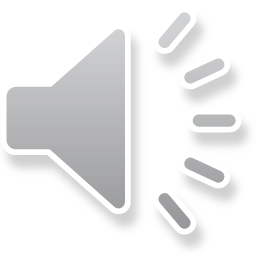 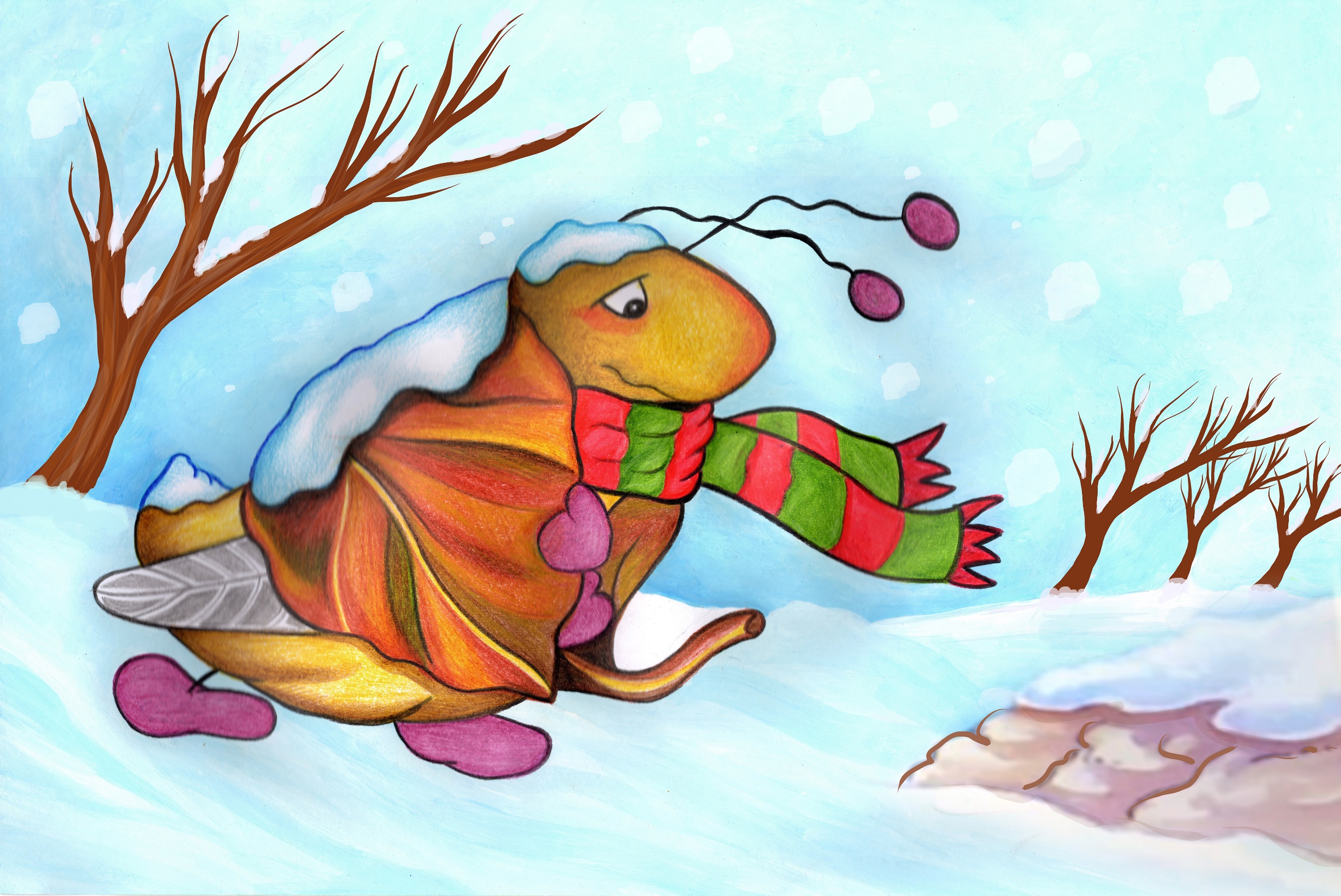 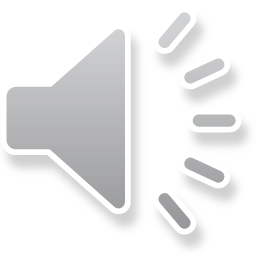 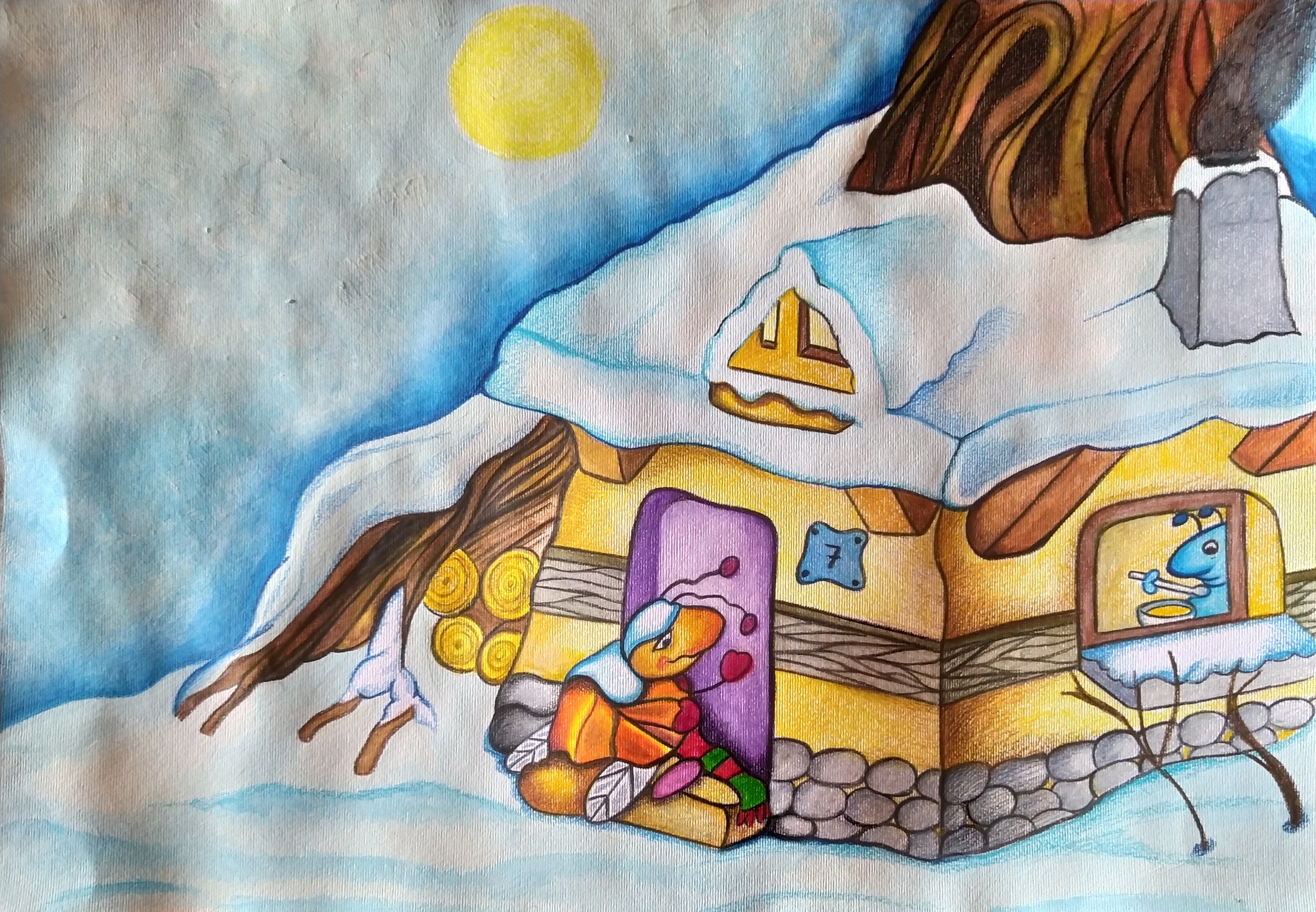 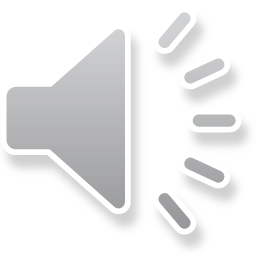 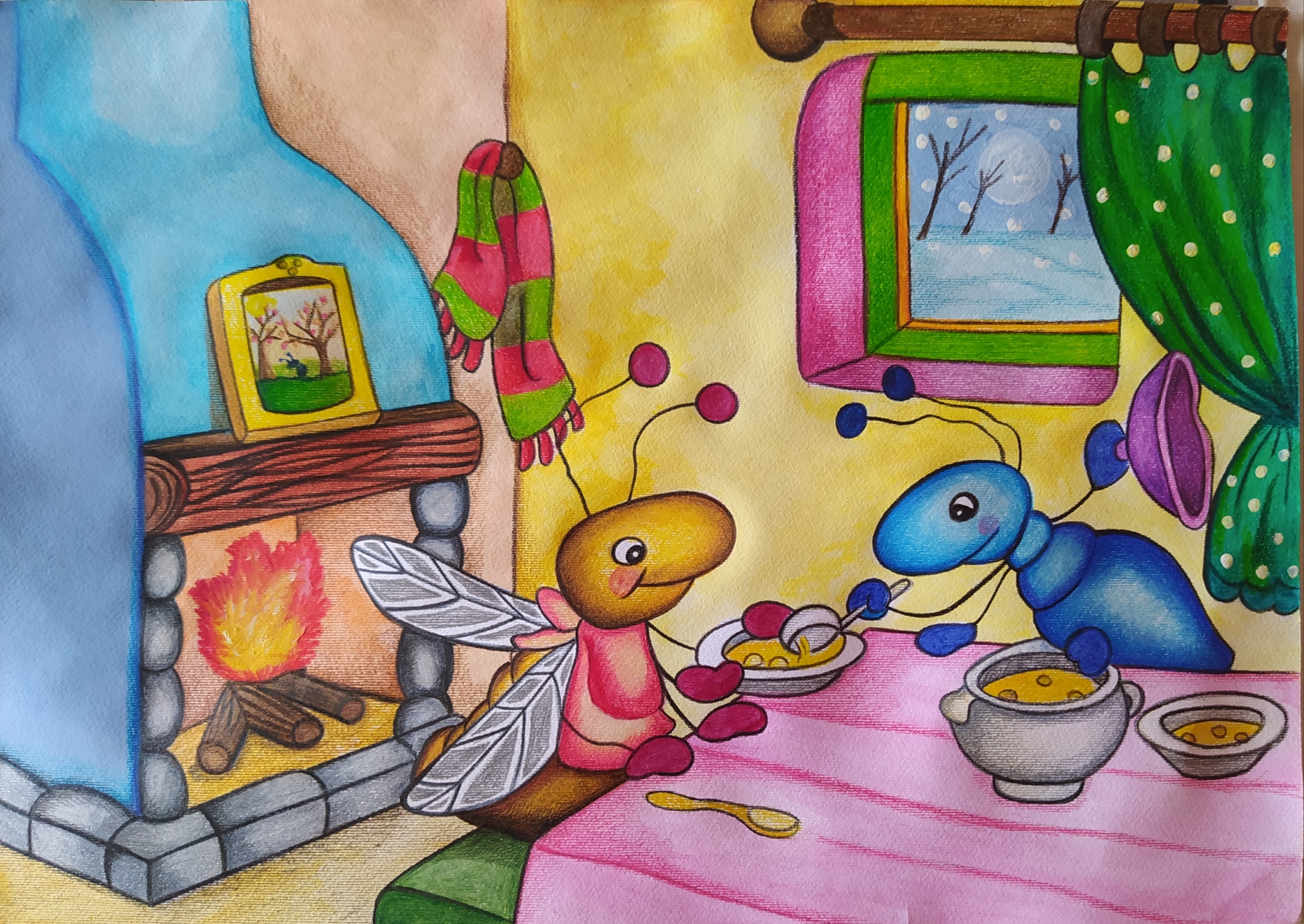 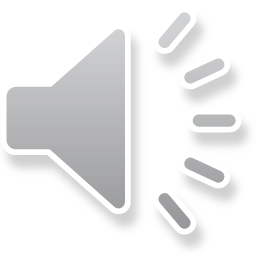 E ADESSO 
DIVERTIAMOCI UN PO’…
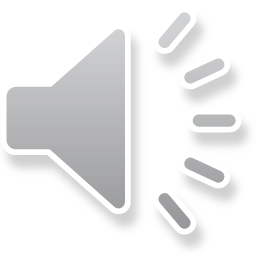 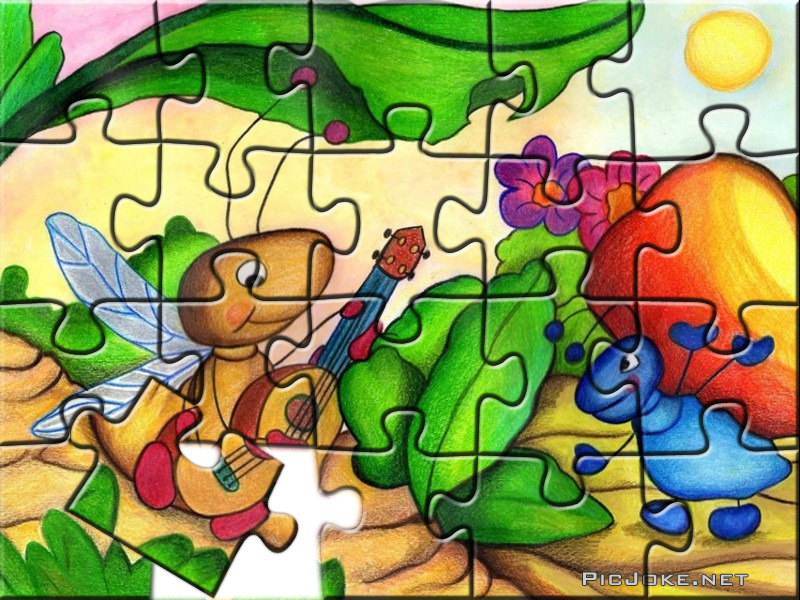 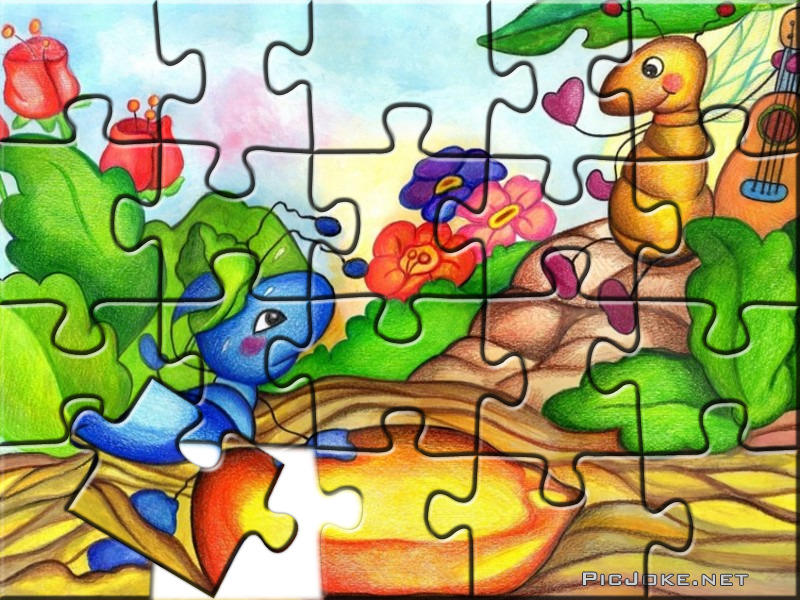 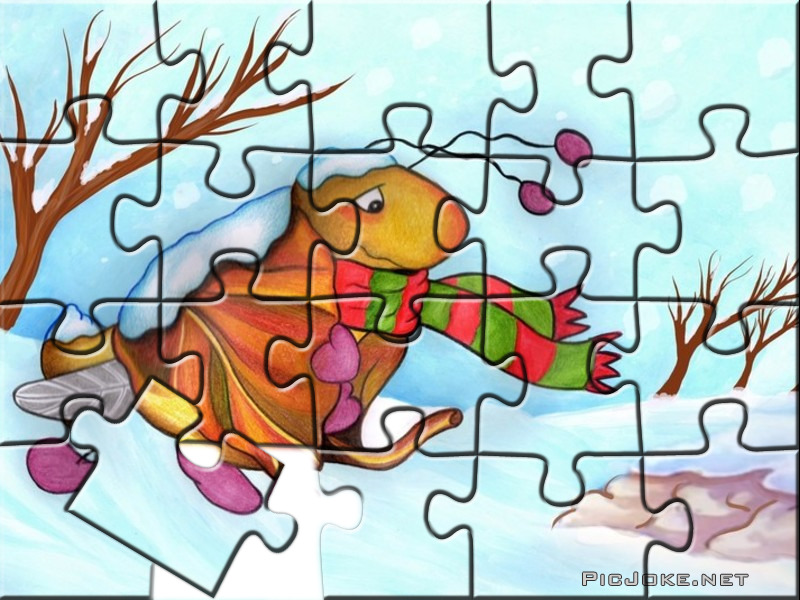 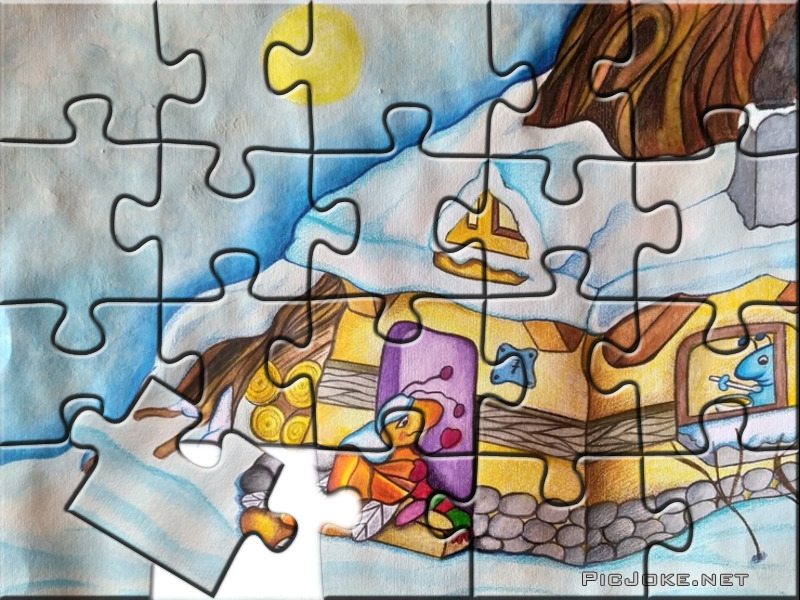 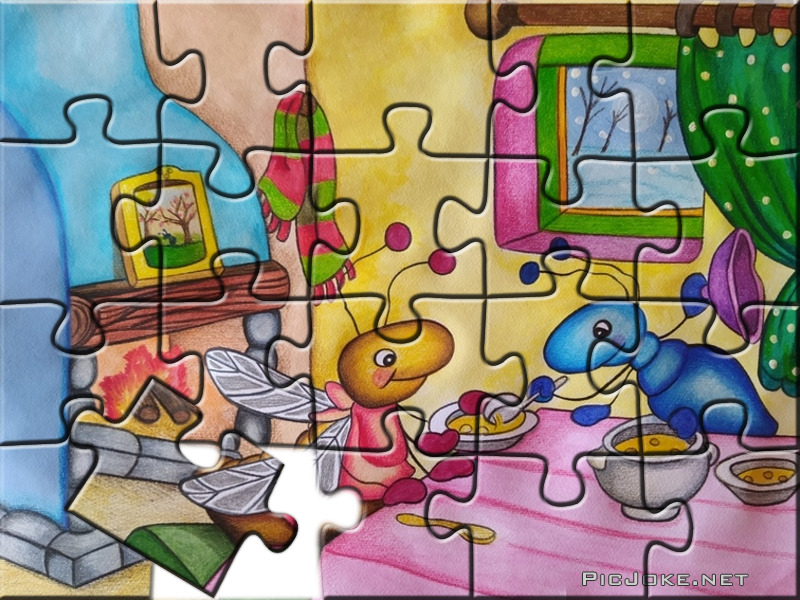